PPT Basic Consulting Proposal Template
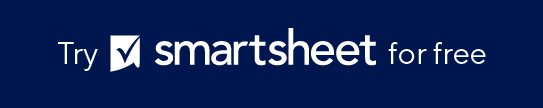 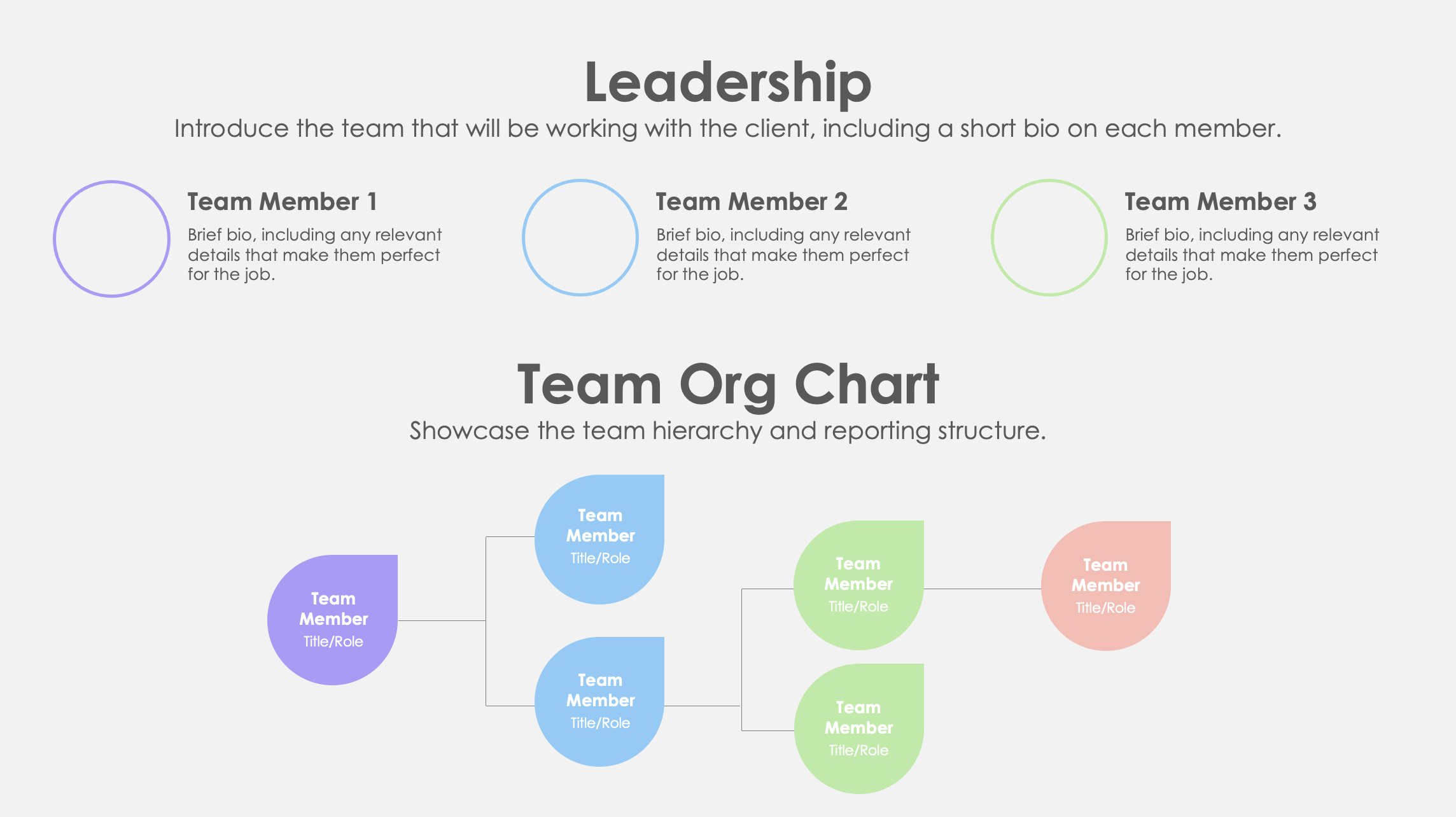 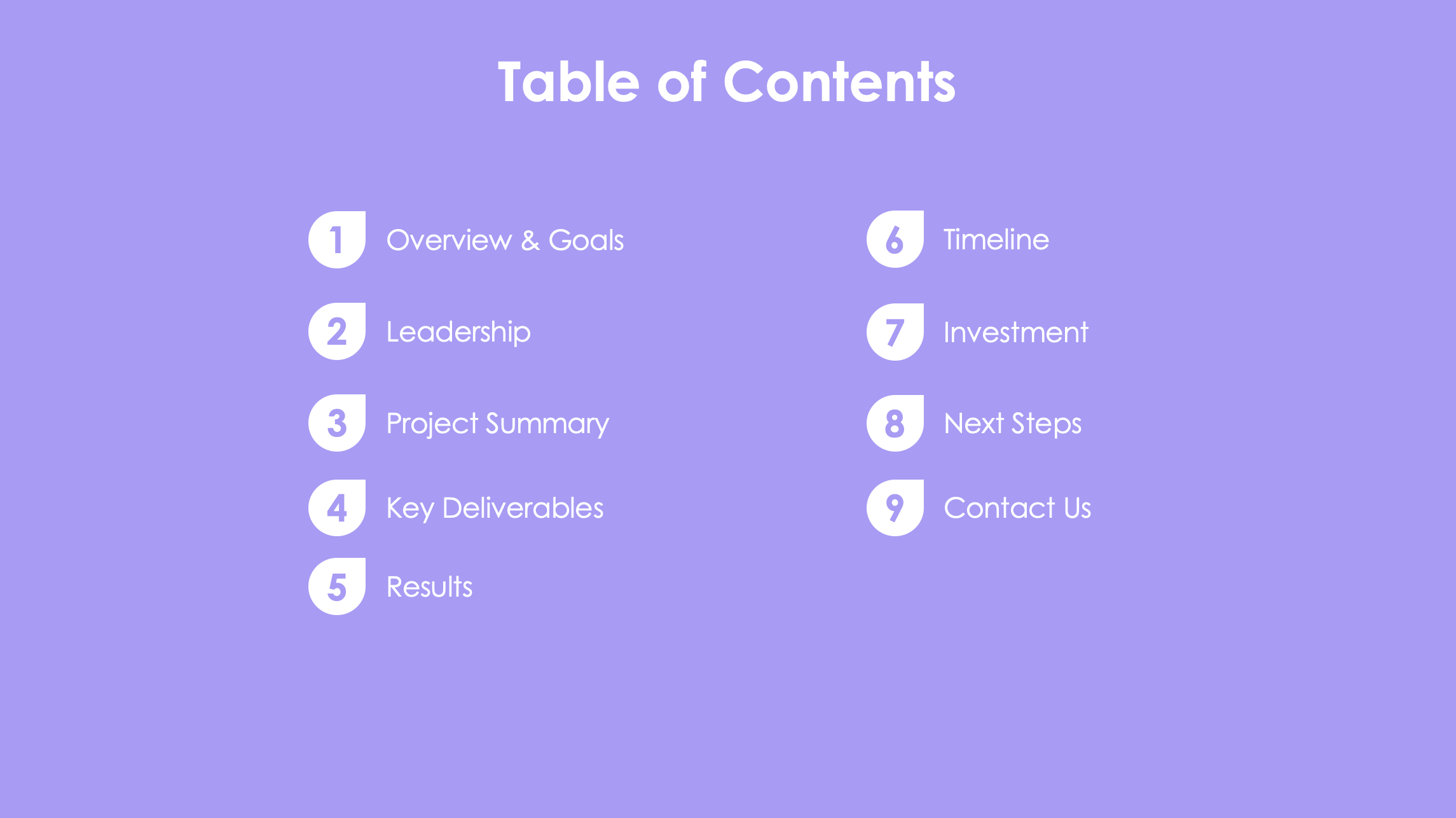 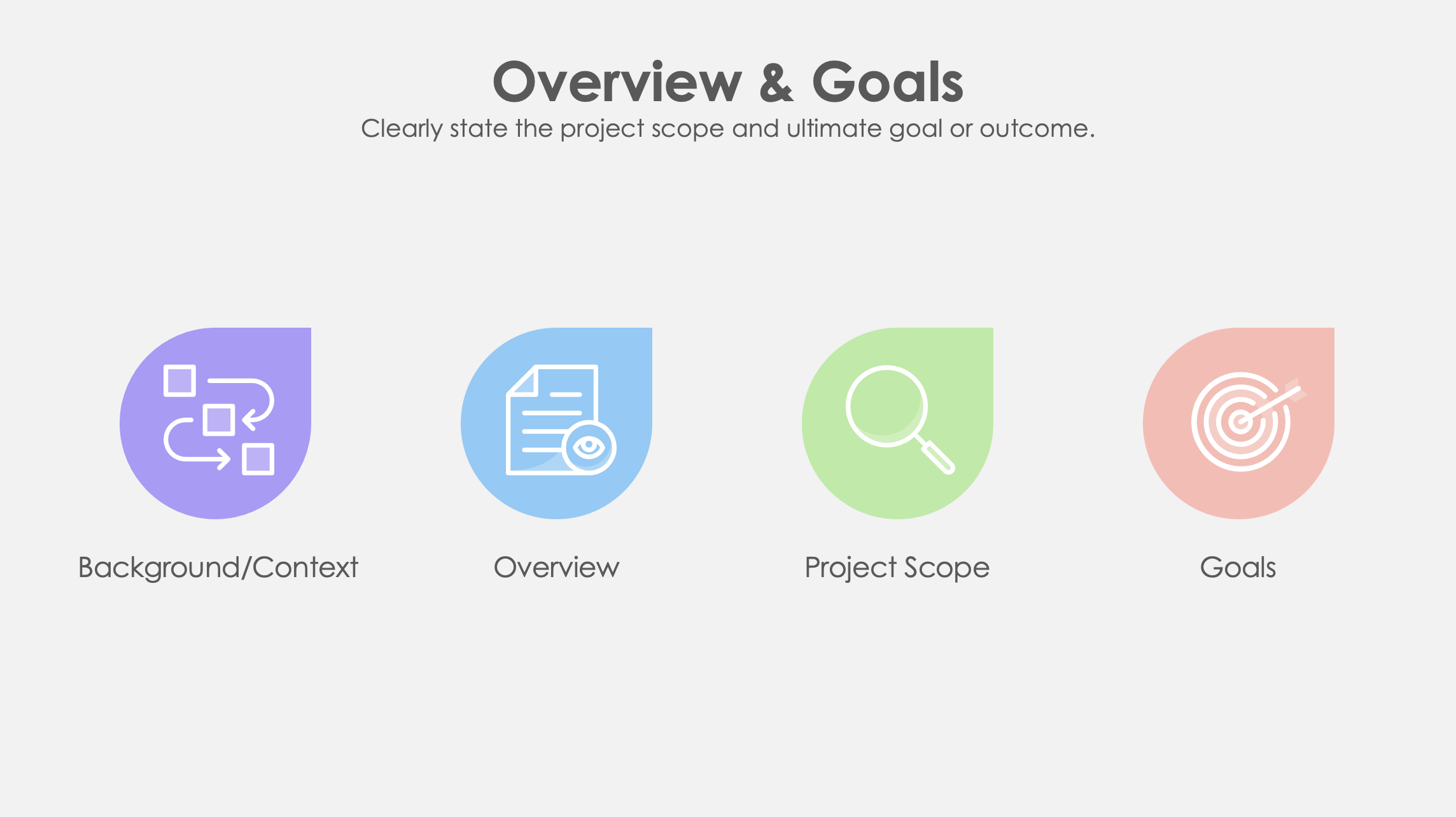 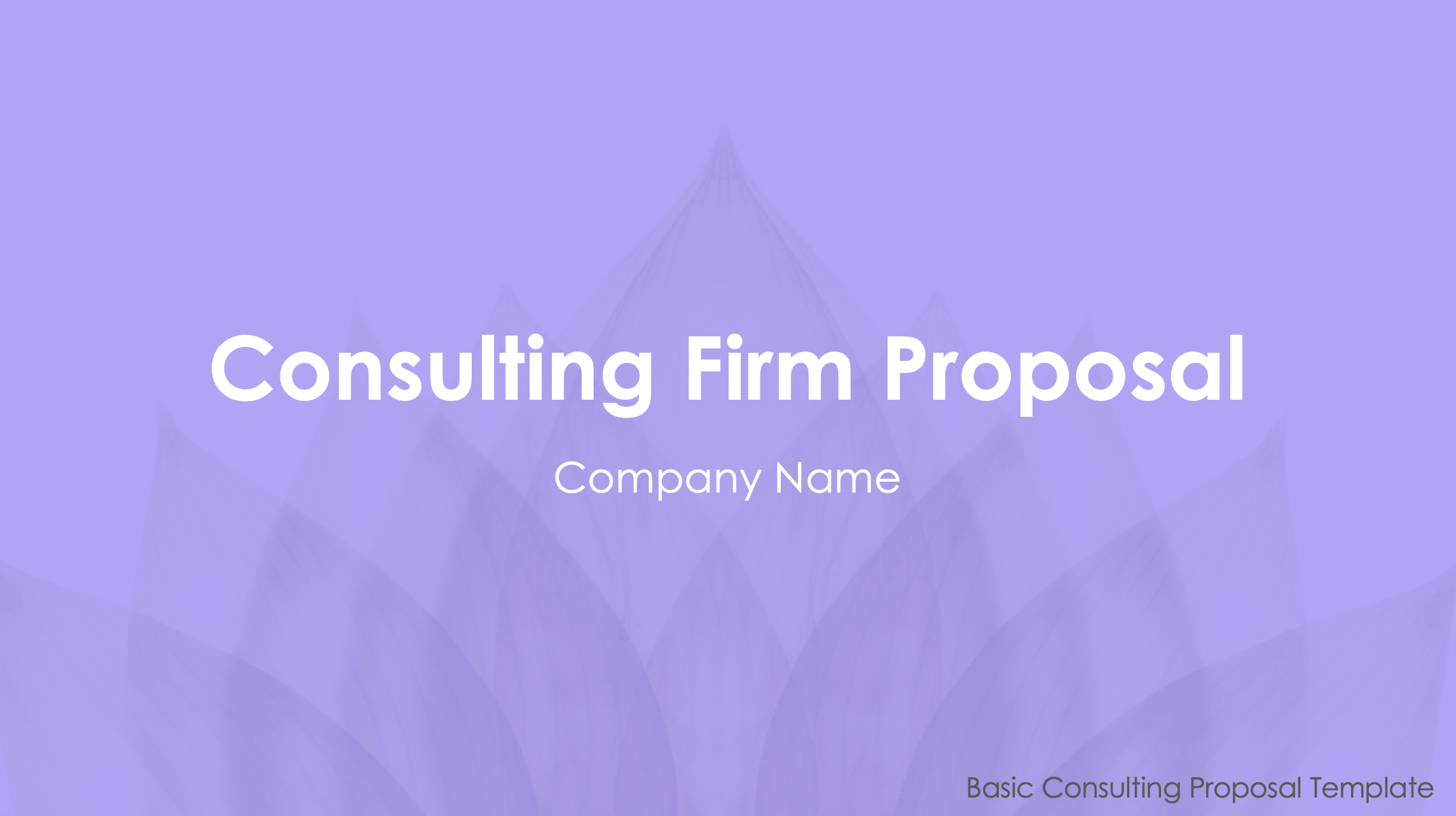 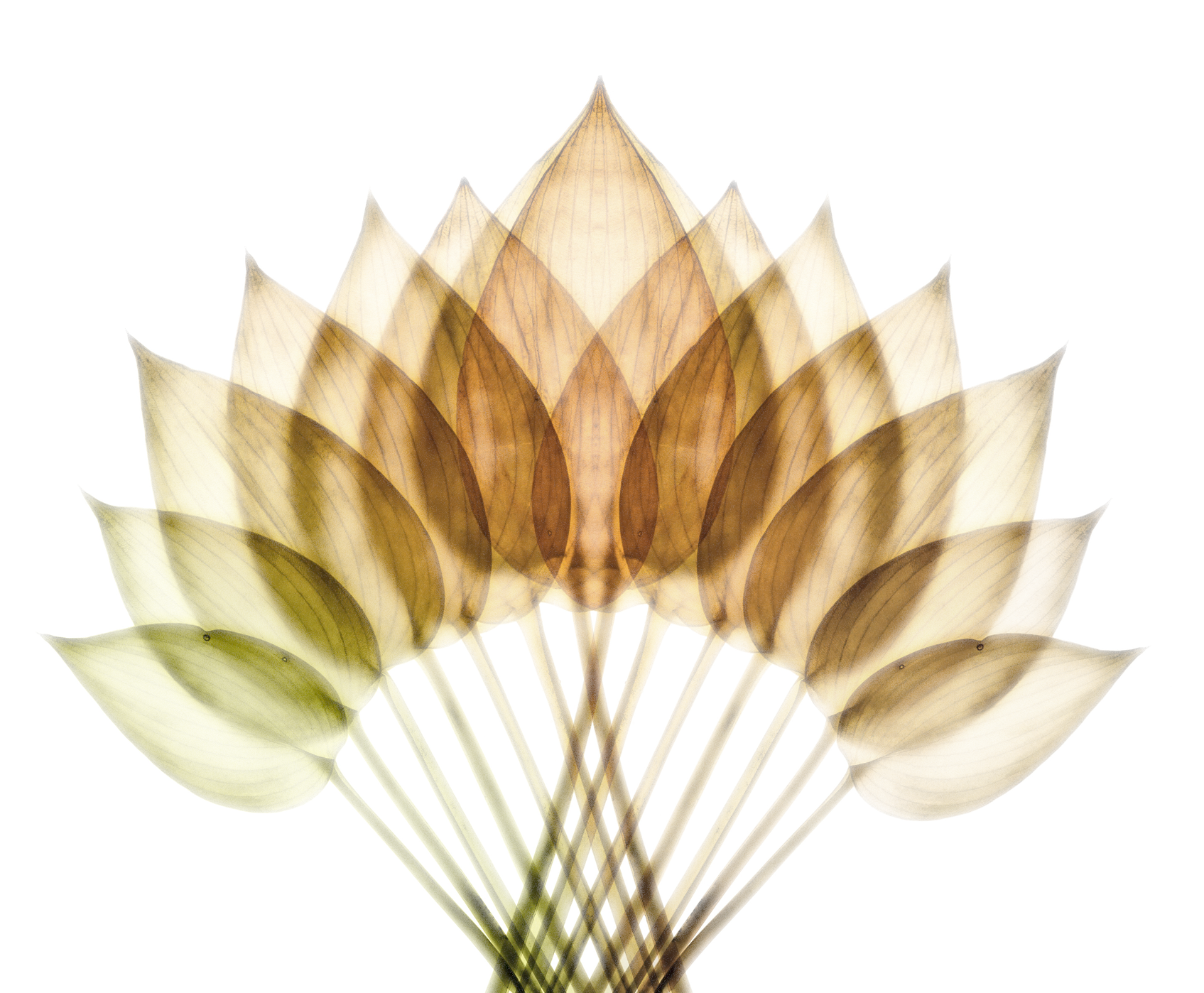 Consulting Firm Proposal
Company Name
Basic Consulting Proposal Template
Cover Letter
Dear [Client, First Name],
[Write your cover letter here.]
Sincerely,
[Signed name or signature]
[Title, Company Name]
Table of Contents
6
1
Timeline
Overview & Goals
2
7
Leadership
Investment
3
8
Project Summary
Next Steps
4
9
Key Deliverables
Contact Us
5
Results
Overview & Goals
Clearly state the project scope and ultimate goal or outcome.
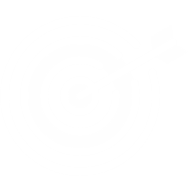 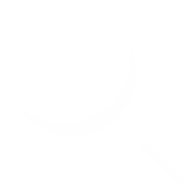 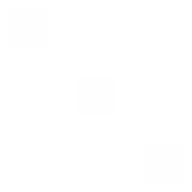 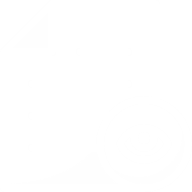 Background/Context
Overview
Project Scope
Goals
Leadership
Introduce the team that will be working with the client, including a short bio on each member.
Team Member 2
Brief bio, including any relevant details that make them perfect for the job.
Team Member 1
Brief bio, including any relevant details that make them perfect for the job.
Team Member 3
Brief bio, including any relevant details that make them perfect for the job.
Team Org Chart
Showcase the team hierarchy and reporting structure.
Team Member
Title/Role
Team Member
Title/Role
Team Member
Title/Role
Team Member
Title/Role
Team Member
Title/Role
Team Member
Title/Role
Project Summary
Provide a detailed summary of the project.
Provide a detailed summary of the project.
Provide a detailed summary of the project.
Provide a detailed summary of the project.
Provide a detailed summary of the project.
Key Deliverables
In prioritized order, list the deliverables your team will be responsible for as an outcome of the project.
Deliverable
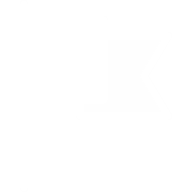 Deliverable
Deliverable
Results
Reflect the project goals and results you expect to achieve from this project.
Tertiary Goal
Secondary Goal
Primary Goal
Timeline
Plot the phases of the project and highlight when each deliverable will be due.
Deliverable 1
Deliverable 3
Deliverable 2
Phase 1
30 Days
Phase 2
8 Days
Phase 3
12 Days
Phase 4
5 Days
Jan 1
Jan 6
Jan 11
Jan 16
Jan 21
Jan 26
Jan 31
Cost of Services
Break out each expense on a separate line item to have a full understanding of the budget.
Testimonials
Testimonial 1
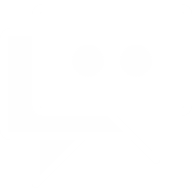 Testimonial 2
Testimonial 3
Next Steps
List out the next steps and the due date for each milestone.
Step 1
Due Date
Step 3
Due Date
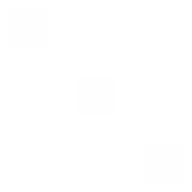 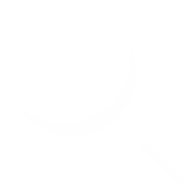 Start
Finish
Step 2
Due Date
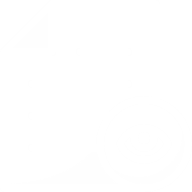 Contact Us
Business Street Address
Phone
XXX.XXX.XXXX
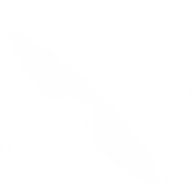 Email
support@web.com
Web & Social
website.com
Facebook
Instagram